ОСОБЛИВОСТІ ПЕРЕТИНУ ДЕРЖАВНОГО КОРДОНУ ВІЙСЬКОВОЗОБОВ’ЯЗАНИХ
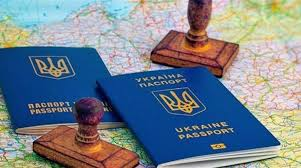 Військовозобов'я́заний (п. 9 ст. 1 ЗУ «Про військовий обов'язок і військову службу») — особа, яка перебуває у запасі для комплектування Збройних Сил України та інших військових формувань на особливий період, а також для виконання робіт із забезпечення оборони держави.
У період воєнного стану військовозобов’язаними є чоловіки віком від 18 до 60 років та жінки, перебувають на військовому обліку.
Наразі, Україна перебуває в стані війни, тому перелік осіб, які вправі перетинати державний кордон під час дії воєнного стану, постійно змінюють і доповнюють.
Питання обмеження й винятків щодо виїзду за межі України на період воєнного стану військовозобов’язаних  регулюють:
Закон України «Про мобілізаційну підготовку та мобілізацію» 21.10.1993 р. №3543 -Xll
Указ Президента України «Про введення воєнного стану в Україні» від 24.02.2022 р. №64/2022
Постанова Кабміну «Про затвердження Правил перетинання державного кордону громадянами України» від 27.01.95 р.№57
З метою здійснення заходів правового режиму воєнного стану обмежено виїзд з України громадян України чоловічої статі віком від 18 до 60 років. Але це не є абсолютною забороною
Таким чином, Уряд вносить зміни до постанови №57 від.27.01.1995 р., а саме:
Кабінет Міністрів України ЗАТВЕРДИВ постанову «Про внесення змін до Правил перетинання державного кордону громадянами України» від 12 березня 2022 р. № 264
ПОСТАНОВА КАБІНЕТУ МІНІСТРІВ УКРАЇНИ
від 20 травня 2022 р. № 615
«Про внесення змін до постанов Кабінету Міністрів України від 27 січня 1995 р. № 57 і від 3 березня 2022 р. № 194»
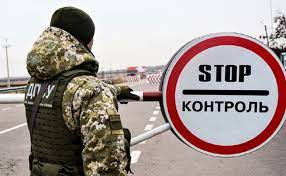 В п.2. Постанови Кабінету Міністрів України «Про затвердження Правил перетинання державного кордону громадянами України» від 27.01.95 р.№57, вказано, що перетинання   громадянами   України    державного кордону здійснюється в пунктах пропуску через державний  кордон та пунктах контролю,  якщо інше не  передбачено законом,  за одним з таких документів,  що дають право  на виїзд з України і в'їзд в Україну:
1) паспорт громадянина України для виїзду за кордон; 
2) дипломатичний паспорт; 
3) службовий паспорт; 
4)  проїзний документ дитини (чинний протягом строку, на який 
він виданий); { Підпункт 4 пункту 2 в редакції Постанови КМ N 527 ( 527-2018-п )  від 04.07.2018 } 
5) посвідчення особи моряка; 
6) посвідчення члена екіпажу.
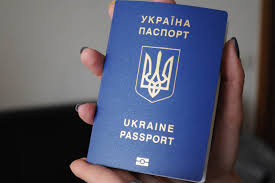 Відповідно, до вищезазначеної постанови та змін в ній дозволяється перетин державного кордону військовозобов’язаним особам,           а саме:
Особи, визнані встановленим порядком непридатними до військовоїслужби за станом здоров’я з виключенням з військового обліку. 
	Для перетину кордою повинні мати при собі паспорт громадянина України та тимчасове посвідчення 	військовозобов’язаного або військовий квиток з відміткою, витяг з 	наказу про звільнення з військової служби та виключення зі списків особового складу);
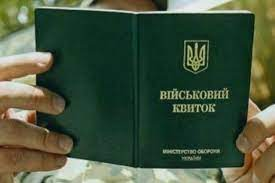 Постійно проживають за кордоном (відмітка міграційної служби в паспортному документі «Постійне проживання в «___»/печатка «Оформлено виїзд на постійне проживання» або відмітка дипломатичної установи України в паспортному документі «Постійне проживання «___»/«Прийнятий на консульський облік»);

Є здобувачами фахової передвищої та вищої освіти за кордоном (студентський квиток або студентська віза; перекладені та нотаріально завірені документи навчання особи у закордонному вузі; військово-облікові документи з записом щодо надання їм відстрочки від призову (призову за мобілізацією), довідка видана територіальним центром комплектування та соціальної підтримки для виїзду за кордон для здобувачів фахової передвищої та вищої освіти, асистентів-стажистів, аспірантів та докторантів, які навчаються за кордоном за денною або дуальною формами здобуття освіти);

Які є уповноваженими представниками моніторингової групи, створеної відповідно до наказу Мінсоцполітики, та слідують для моніторингу умов перебування дітей за межами України;

Є особами з інвалідністю (незалежно від групи) (за наявності одного з таких документів, що підтверджують інвалідність: довідки до акта огляду медико-соціальною експертною комісією (форма первинної облікової документації №  157-1/о); посвідчення, яке підтверджує відповідний статус; пенсійного посвідчення чи посвідчення, що підтверджує призначення соціальної допомоги;
Для супроводу:

1) особи з інвалідністю I чи II групи - у супроводі одного або обох батьків, на утриманні яких перебуває така особа з інвалідністю, дружини /чоловіка, повнолітніх сина/ доньки, ї хдружини/ чоловіка (за наявності документів, що підтверджують родинні зв’язки та інвалідність);

2) особи з інвалідністю I чи II групи або іншою особою, яка потребує постійного догляду, - у супроводі особи, яка здійснює постійний догляд за зазначеними категоріями осіб (за наявності документів (посвідчення, довідки) про отримання компенсації (допомоги, надбавки) на догляд, а у разі супроводу особи зінвалідністю I чи II групи - додатково документів, що підтверджують інвалідність);

3) особи з інвалідністю, визнаною судом недієздатною, - у супроводі її опікуна (за наявності рішення про призначення опікуном над такою недієздатною особою), а у разі коли опікуна такій особі не призначено, - у супроводі одного з повнолітніх членів сім’ї (за наявності документів, що підтверджують родинні зв’язки та інвалідність);
4) особами з інвалідністю або іншими особами, які потребують постійного догляду, які проживають/перебувають у закладах/установах різних форм власності та підпорядкування і отримують соціальні послуги закладів догляду (крім осіб з інвалідністю, зазначених в абзацах третьому - шостому цього пункту), - у супроводі осіб, у тому числі працівників закладу догляду, уповноважених директором закладу догляду/ особою, яка його заміщує (за наявності наказу директора закладу догляду або особи, яка його заміщує, про виїзд осіб з інвалідністю або інших осіб, які потребують постійного догляду, за межі України та документів, що підтверджують інвалідність). При цьому осіб з інвалідністю або інших осіб, які потребують постійного догляду, можуть супроводжувати особи, у тому числі працівники закладу догляду, які не перебувають на військовому або спеціальному обліку в Міноборони, СБУ чи Службі зовнішньої розвідки, або працівники закладу догляду, які перебувають на військовому або спеціальному обліку в Міноборони, СБУ чи Службі зовнішньої розвідки, з розрахунку одна особа на 50 осіб з інвалідністю та інших осіб, які потребують постійного догляду.
5) дітей з інвалідністю для виїзду за межі України може здійснюватися матір’ю та / або батьком, опікуном, піклувальником, одним або обома прийомними батьками, батьками-вихователями, які здійснюють такий супровід, за наявності посвідчення, що підтверджує призначення соціальної допомоги відповідно до Закону України "Про державну соціальну допомогу особам з інвалідністю з дитинства та дітям з інвалідністю", в якому зазначено категорію "дитина з інвалідністю", або довідки про отримання державної соціальної допомоги дітям з інвалідністю, виданої структурним підрозділом з питань соціального захисту населення районної, районної у м. Києві держадміністрації, виконавчим органом міської ради, до території територіальної громади якої входить територія міста обласного значення, районної у місті (у разі її утворення) ради (незалежно від того, кого призначено отримувачем допомоги), або індивідуальної програми реабілітації дитини з інвалідністю, виданої лікарсько-консультативною комісією лікувально-профілактичного закладу, або медичного висновку про дитину з інвалідністю до 18 років, а також документів, що підтверджують родинні зв’язки (у разі здійснення супроводу матір’ю та / або батьком), або документів, що підтверджують відповідні повноваження особи, що супроводжує дитину з інвалідністю (у разі здійснення супроводу опікуном, піклувальником, одним або обома прийомними батьками, батьками-вихователями). Супровід дітей з інвалідністю для виїзду за межі України також може здійснюватися бабою, дідом, повнолітнім братом, сестрою, мачухою, вітчимом з урахуванням їх приналежності до переліку категорій осіб, які звільнені від військової служби та мобілізації, за наявності у них відповідних підтвердних документів та документів, що підтверджують родинні зв’язки.
Виїзд за межі України осіб для супроводу може здійснюватися не більше ніж один раз із часу введення на території України надзвичайного або воєнного стану до його припинення чи скасування.
6) дітей, хворих на тяжкі перинатальні ураження нервової системи, тяжкі вроджені вади розвитку, рідкісні орфанні захворювання, онкологічні, онкогематологічні захворювання, дитячий церебральний параліч, тяжкі психічні розлади, цукровий діабет I типу (інсулінозалежний), гострі або хронічні захворювання нирок IV ступеня, дитини, яка отримала тяжку травму, потребує трансплантації органа, потребує паліативної допомоги, що підтверджується документом, виданим лікарсько-консультативною комісією закладу охорони здоров’я в порядку та за формою, що встановлені МОЗ, здійснюється матір’ю та / або батьком, опікуном піклувальником, одним або обома прийомними батьками, батьками-вихователями, які здійснюють такий супровід, за наявності довідки про отримання державної допомоги на дитину, хвору на вищезазначенні хвороби, яким не встановлено інвалідність, виданої структурним підрозділом з питань соціального захисту населення районної, районної у м. Києві держадміністрації, виконавчим органом міської ради, до території територіальної громади якої входить територія міста обласного значення, районної у місті (у разі її утворення) ради (незалежно від того, кого призначено отримувачем допомоги), або документа, виданого лікарсько-консультативною комісією закладу охорони здоров’я в порядку та за формою, що встановлені МОЗ, а також документів, що підтверджують родинні зв’язки (у разі здійснення супроводу матір’ю та / або батьком), або документів, що підтверджують відповідні повноваження особи, що супроводжує таку дитину (у разі здійснення супроводу опікуном, піклувальником, одним або обома прийомними батьками, батьками-вихователями);
7) дітей-сиріт, дітей, позбавлених батьківського піклування, які не досягли 18-річного віку та проживають або зараховані до закладів різних типів, форми власності та підпорядкування на цілодобове перебування (далі – діти),– законного представника або іншої уповноваженої ним особи та за наявності: паспорта громадянина України або свідоцтва про народження дитини (за відсутності паспорта громадянина України)/документів,що містять відомості про особу, на підставі яких Держприкордонслужба дозволить перетин державного кордону; 
наказу директора закладу/установи, де проживали/перебували діти, або особи, яка його заміщує, про виїзд дітей за межі України;
письмового погодження за підписом голови або заступника обласної військової адміністрації (засвідченого печаткою) про дозвіл на виїзд за межі України дітей, погодженого з Нацслужбою. Таке погодження може надаватися за допомогою електронних засобів зв’язку. У разі неможливості отримати таке погодження обласної військової (військово-цивільної) адміністрації дозвіл на виїзд за межі України дітей за запитом директора закладу/установи, де проживали/перебували діти, надає Нацсоцслужба, про що повідомляє Мінсоцполітики протягом одного робочого дня з наданням відомостей про дітей, супроводжуючих осіб/особу, державу остаточного перебування;
запрошення установ, організацій різних типів та форм власності, які уповноважені державою остаточного перебування дітей або органами місцевого самоврядування такої держави на здійснення заходів щодо прийому та супроводу дітей з інших країн. У запрошенні зазначається держава остаточного перебування дітей, кількість та категорія дітей, умови їх перебування, відповідальна організація, яка буде супроводжувати дітей протягом усього періоду їх перебування за межами України, гарантії щодо повернення дітей на територію України.
8) дітей, які не досягли 18-річного віку та не належать до категорії дітей-сиріт, дітей, позбавлених батьківського піклування, але які зараховані до закладів різних типів, форм власності та підпорядкування на цілодобове перебування, влаштовані до сімей патронатних вихователів, здійснюється - особи, уповноваженої керівником відповідного закладу/працівником закладу, який його заміщує або органом опіки та піклування чи обласною військовою адміністрацією, у супроводі патронатного вихователя, який здійснює догляд за дітьми, за наявності:
паспорта громадянина України або свідоцтва про народження дитини (за відсутності паспорта громадянина України)/документів, що містять відомості про особу, на підставі яких Держприкордонслужба дозволить перетин державного кордону; наказу директора закладу/установи, де проживали/перебували діти, або особи, яка його заміщує;
письмового погодження за підписом голови або заступника обласної військової адміністрації (засвідченого печаткою) про дозвіл на виїзд за межі України дітей, погодженого Нацсоцслужбою. Таке погодження може надаватися за допомогою електронних засобів зв’язку. У разі неможливості отримати таке погодження обласної військової (військово-цивільної) адміністрації дозвіл на виїзд за межі України дітей за запитом директора закладу/установи, де проживали/перебували діти, надає Нацсоцслужба, про що повідомляє Мінсоцполітики протягом одного робочого дня з наданням відомостей про дітей, супроводжуючих осіб/особу, державу остаточного перебування;
рішення органу опіки та піклування про влаштування дитини до сім’ї патронатного вихователя та письмового погодження за підписом голови або заступника обласної військової (військово-цивільної) адміністрації (засвідченого печаткою) про дозвіл на виїзд за межі України такої сім’ї або дітей, які влаштовані в сім’ю патронатного вихователя, із зазначенням держави їх остаточного перебування;
запрошення установ, організацій різних типів та форм власності, які уповноважені державою остаточного перебування дітей або органами місцевого самоврядування такої держави на здійснення заходів щодо прийому та супроводу дітей з інших країн. У запрошенні зазначається держава остаточного перебування дітей, кількість та категорія дітей, умови їх перебування, відповідальна організація, яка буде супроводжувати дітей протягом усього періоду їх перебування за межами України, гарантії щодо повернення дітей на територію України.
Виїзд за межі України дітей, які не досягли 16-річного віку, в супроводі одного з батьків, баби, діда, повнолітніх брата, сестри, мачухи, вітчима або інших осіб, уповноважених одним з батьків письмовою заявою, завіреною органом опіки та піклування, здійснюється без нотаріально посвідченої згоди другого з батьків та за наявності паспорта громадянина України або свідоцтва про народження дитини (за відсутності паспорта громадянина України)/документів, що містять відомості про особу, на підставі яких Держприкордонслужба дозволить перетин державного кордону. При цьому в разі введення на території України надзвичайного або воєнного стану рішення щодо надання дозволу на виїзд за межі України особі чоловічої статі, яка супроводжує дитину, яка не досягла 16-річного віку, приймається з урахуванням приналежності супроводжуючої особи до переліку категорій осіб, які звільнені від військової служби та мобілізації, за наявності у неї підтвердних документів.
Пункт 2-6 Правил передбачає можливість виїзду за межі України інших зобов’язаних, які не віднесені до вище перелічених категорій:
1) заброньовані на період мобілізації та на воєнний час за органами державної влади, іншими державними органами, органами місцевого самоврядування, а також за підприємствами, установами і організаціями в порядку, встановленому Кабінетом Міністрів України;
2) визнані відповідно до висновку ВЛК тимчасово непридатними до військової служби за станом здоров’я на термін до шести місяців (з наступним проходженням військово-лікарської комісії): висновок ВЛК; військово-обліковий документ з відповідною відміткою.
3) чоловіки, на утриманні яких перебувають троє і більше дітей віком до 18 років; Підтверджуючі документи: свідоцтва про народження дітей (трьох і більше); свідоцтво про реєстрацію шлюбу з матір’ю дітей (трьох і більш) або рішення суду про розірвання шлюбу та визначення місця проживання дітей з батьком або рішення суду про розірвання шлюбу та рішення органу опіки та піклування про визначення місця проживання дітей з батьком; посвідчення батька багатодітної сім’ї.
4) чоловіки, які самостійно виховують дитину (дітей) віком до 18 років. Підтверджуючі документи:свідоцтво про народження дитини (дітей);свідоцтво про смерть матері дитини або рішення суду про позбавлення матері батьківських прав або рішення суду про відібрання дитини у матері без позбавлення її батьківських прав або рішення суду про визнання матері безвісти відсутньою або рішення суду про оголошення матері померлою.
5) жінки та чоловіки, які мають неповнолітню дитину (дітей) і чоловіка (дружину), який (яка) проходить військову службу за одним із видів військової служби, визначених частиною шостою статті 2 Закону України "Про військовий обов’язок і військову службу": Підтверджуючі документи: свідоцтво про народження дитини (дітей);свідоцтво про шлюб; довідка з військової частини про проходження другим з подружжя військової служби.
6) працівники органів військового управління (органів управління), військових частин (підрозділів), підприємств, установ та організацій Міністерства оборони України, Збройних Сил України, Державної служби спеціального зв’язку та захисту інформації України, Служби безпеки України, Служби зовнішньої розвідки України, Національної гвардії України, Державної прикордонної служби України, Національної поліції України, податкової міліції, Національного антикорупційного бюро України, Державного бюро розслідувань, Державної виконавчої служби України, Управління державної охорони України – документи про службове відрядження.
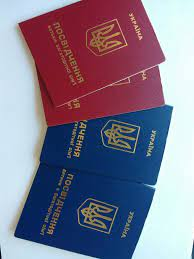 Виїзд осіб із складових сил оборони та сил безпеки, постраждалих у зв’язку з військовою агресією рф проти України, на лікування за кордон здійснюється за наявності:
1)паспорта громадянина України для виїзду за кордон або паспорта громадянина України (за їх відсутності - документів, що містять відомості про особу, на підставі яких Держприкордонслужба дозволить перетин державного кордону);

2) висновку про необхідність направлення особи на лікування за кордон;

3) листа МОЗ про погоджений з іноземною стороною перелік осіб, яких заклади охорони здоров’я іноземних держав можуть прийняти на лікування за кордоном.

Виїзд таких осіб дозволяється у супроводі одного з членів сім’ї першого ступеня споріднення- батьків, чоловіка або дружини, дітей, у тому числі усиновлених(у значенні, наведеному у підпункті 14.1.263 пункту 14.1 статті 14 Податкового кодексу України) ( 2755-17 ).
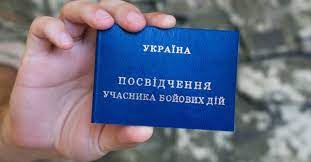 Згідно Постанови № 615 від 20 травня 2022 р. під час дії в Україні воєнного стану розширено можливості для виїзду за кордон таким категоріям військовозобов'язаних чоловіків, як водії, залізничники, спортсмени та тренери.
Під час воєнного стану дозволено перетин кордону водіями, які перевозять медичні вантажі, вантажі гуманітарної допомоги автомобільними транспортними засобами для потреб Збройних Сил, інших військових формувань, а також населення України, за наявності відповідних рішень про виїзд за межі України та за наявності інформації про особу у відповідній інформаційній системі, адміністратором якої є Укртрансбезпека.
Рішення про виїзд за межі України водіїв приймається Мінінфраструктурою або військовими адміністраціями, за наявності відповідного обґрунтування щодо обсягів вантажів та кількості транспортних засобів, необхідних для їх перевезення, у листах будь-якого з таких органів, підприємств, організацій, установ:
військових, правоохоронних органів;
військових адміністрацій;
медичних установ; 
відправників чи одержувачів  
гуманітарної допомоги.
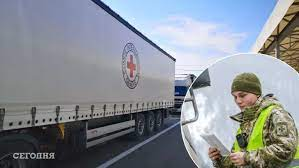 Крім того, дозволено пропуск водіїв компаній, які мають транспортні ліцензії. У такому разі перетин державного кордону можливий тільки на транспортному засобі, повна маса якого становить 3500 кілограмів і більше. Укртрансбезпека проводить перевірку інформації про транспортний засіб на основі даних, що містяться в Єдиному державному реєстрі транспортних засобів, та вносить відповідні дані до Єдиного комплексу інформаційних систем Укртрансбезпеки.
Водіям можна безперервно перебувати за кордоном не більше ніж 30 календарних днів. Водії компаній, що мають транспортні ліцензії, можуть перебувати за кордоном до 45 календарних днів, але це можливе лише на транспортному засобі, повна маса якого становить 3500 кілограмів та більше.
Також дозволено виїзд працівників підприємств залізничного транспорту, які забезпечують функціонування та безперебійну роботу залізниці.
Рішення про виїзд за межі України працівників підприємств залізничного транспорту приймається:
- щодо працівників АТ «Українська залізниця» та підприємств залізничного транспорту, що належать до сфери управління Мінінфраструктури;
- щодо працівників підприємств, для яких вантажний залізничний транспорт не є основним видом діяльності – обласними, Київською міською військовими адміністраціями за місцезнаходженням таких підприємств.
Залізничники можуть бути пропущені за кордон терміном не більше 6 місяців.
Під час воєнного стану дозволено виїзд за кордон спортсменів, які включені до складу національних збірних команд України з олімпійських, неолімпійських видів спорту та видів спорту осіб з інвалідністю; тренерів зі складу національних збірних команд, спортивних суддів та інших спеціалістів, які забезпечують, зокрема, організаційний, науково-методичний, медичний супровід, антидопінговий контроль тощо підготовки спортсменів, які включені до складу національних збірних команд України.
Підтвердними документами є рішення Мінмолодьспорту щодо включення до складу учасників спортивного заходу.
Члени національних збірних України можуть безперервно перебувати за кордоном не більше ніж 30 днів. Строк перебування за кордоном може бути збільшений у разі, коли зазначені особи братимуть участь в іншому спортивному заході в іншій країні, який починається протягом 10 робочих днів з дня завершення попереднього спортивного заходу.
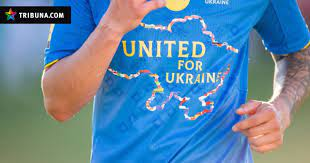 Отримати консультацію з пить перетину кордону можливо на гарячій лінії Державної прикордонної служби України:

1598 для дзвінків з території України (лінія безкоштовна);
+38(044)527-63-63 для дзвінків із-за кордону (згідно з тарифами відповідного оператора зв’язку).
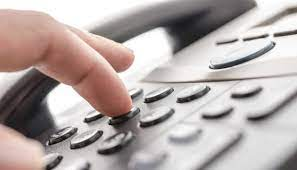